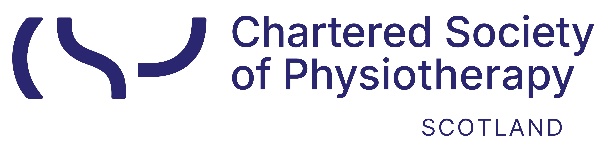 Welcome to the CSP Scottish Board WebinarDelivering Alternative Placements: challenges and opportunities
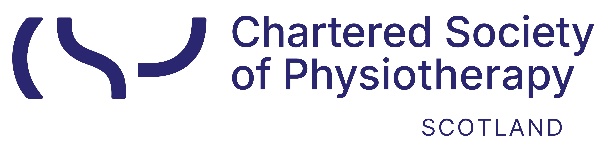 Housekeeping
Please put mics to mute
Presentations from this session are being recorded and will be shared afterwards on iCSP and via Eventbrite (feel free to turn your camera off)
Please use the chat box to introduce yourself and also to make any questions or comments (please put questions as they occur to you through the presentations in the chat box and we will return to these at the end)
CSP Scottish Board – Alternative Practice Placement Models – LD pathways and competency development by Peer Assisted Learning (PAL) Students
Grant McCorrie 
Edinburgh and West Lothian Community Learning Disability Physiotherapy Head of Service. 
Jan 2025
Learning Disabilities – A brief history
From - the Lunacy Act 1845.
To - 2025 - Integrated Joint Boards (IJB) Public Bodies (Joint Working) (Scotland) Act 2014. 

What we do – MDT/Specialist Ax, Treatment, Management for adults whose needs cannot be met, even with reasonable adjustment.
Transition from paediatric specialist education to older adults
Background    			    The Benefits.
Policy Drivers – 
	CSP Pillars of Practice, 
	AfC Essential, Core and Role 	Specific Mandatory Training
Quality Strategy – 
	Timeline, Category of care 	Intermediate and long term 	Outcomes, reduce variance in 	healthcare

‘Poor health outcomes, shorter life expectancy and premature death’
CSP. Heslop et al 2013
Collaboration in skills building
Align clinical practice with guidelines
Reduce variation
Maximise outcomes – Time Management 
Students – Reduced anxiety. Sense of safety. Immersive learning. Cohesive relationship. Reduced dependency 
Ensure students and physiotherapists  significantly influence the delivery of health care
Peer Assisted Learning (PAL) in action
MSK, Respiratory and Neurology practice…BUT in the context of LD
Criticism
MDT working 
Interprofessional Education
Recognise skill set and consolidate learning
Current guidelines and competency
Assessment process in LD and neurodivergence
The CPAF - 4 key parts
	Learning Agreement 
	Professional Behaviours & 	Responsibilities 
	Learning Domains
	Feedback from Others
LD – Too complex
Time consuming  and additional support
Difficult to evaluate
Lack of research – Evidence base
Implementation
Potential conflicts
‘Absence of Evidence is not Evidence of Absence’ Carl Sagan
Students chose to construct  
MSK Knee Competency/Ax
They produced
Current advanced practice - MSK
ACPPLD current resource - iCSP – Network
Aim: To effectively assess and manage pain in the knee area 
Learning Outcomes: 
To have good knowledge of functional knee anatomy 
To understand the structure and function in this area  
To understand the biomechanics of normal movement 
To understand the effects of aging on the knee complex 
To have knowledge of specific and more common knee pathologies and how these affect patients  (in terms of aetiology, pathophysiology, signs and symptoms, diagnostic tests prognosis, interventions)
Co-ordinated approach in LD Ax 
Communication of findings in an LD context

Support, lifestyle and special tests. 

Pain management - Integration of distress
    tools – DisDat
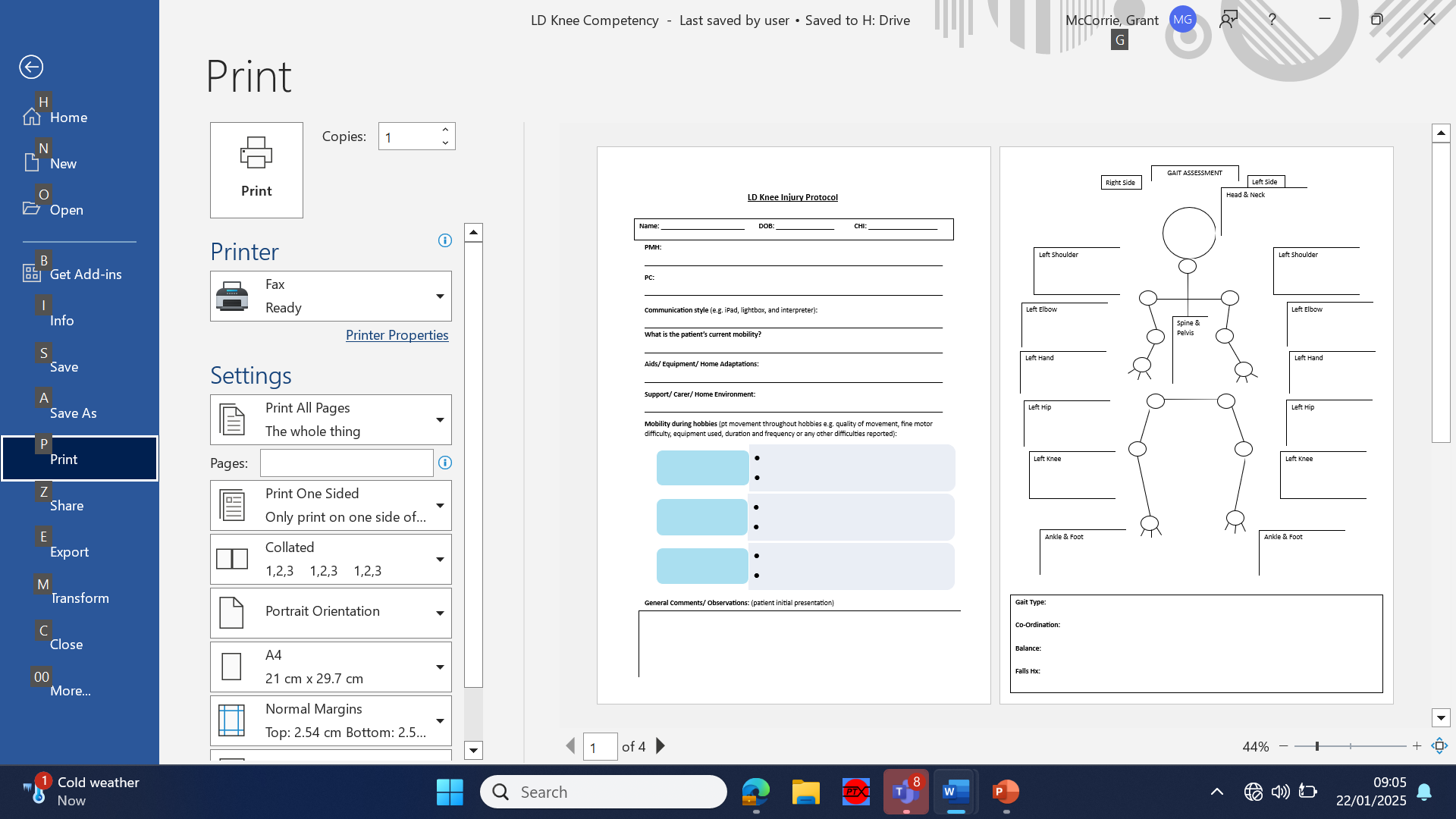 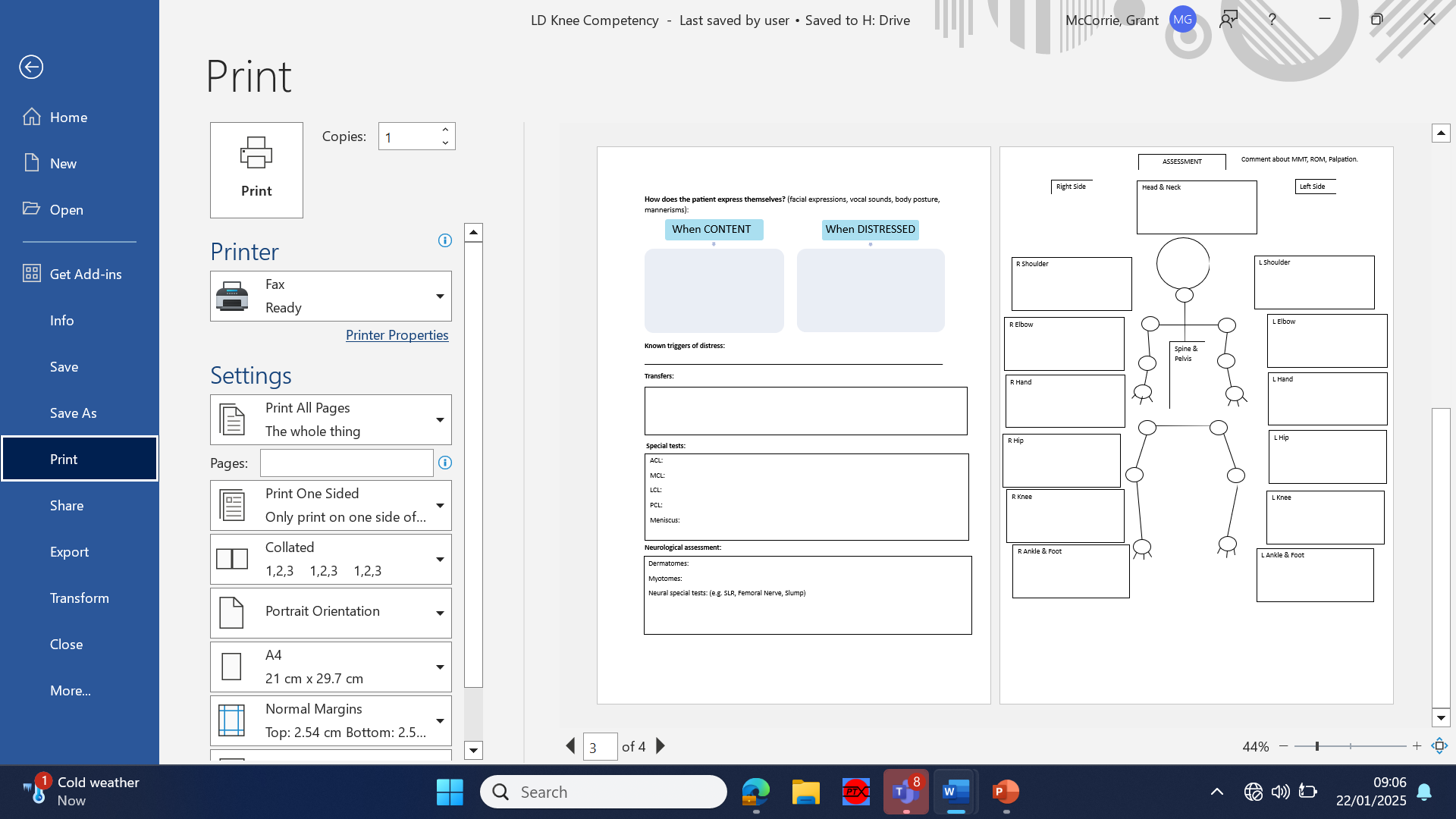 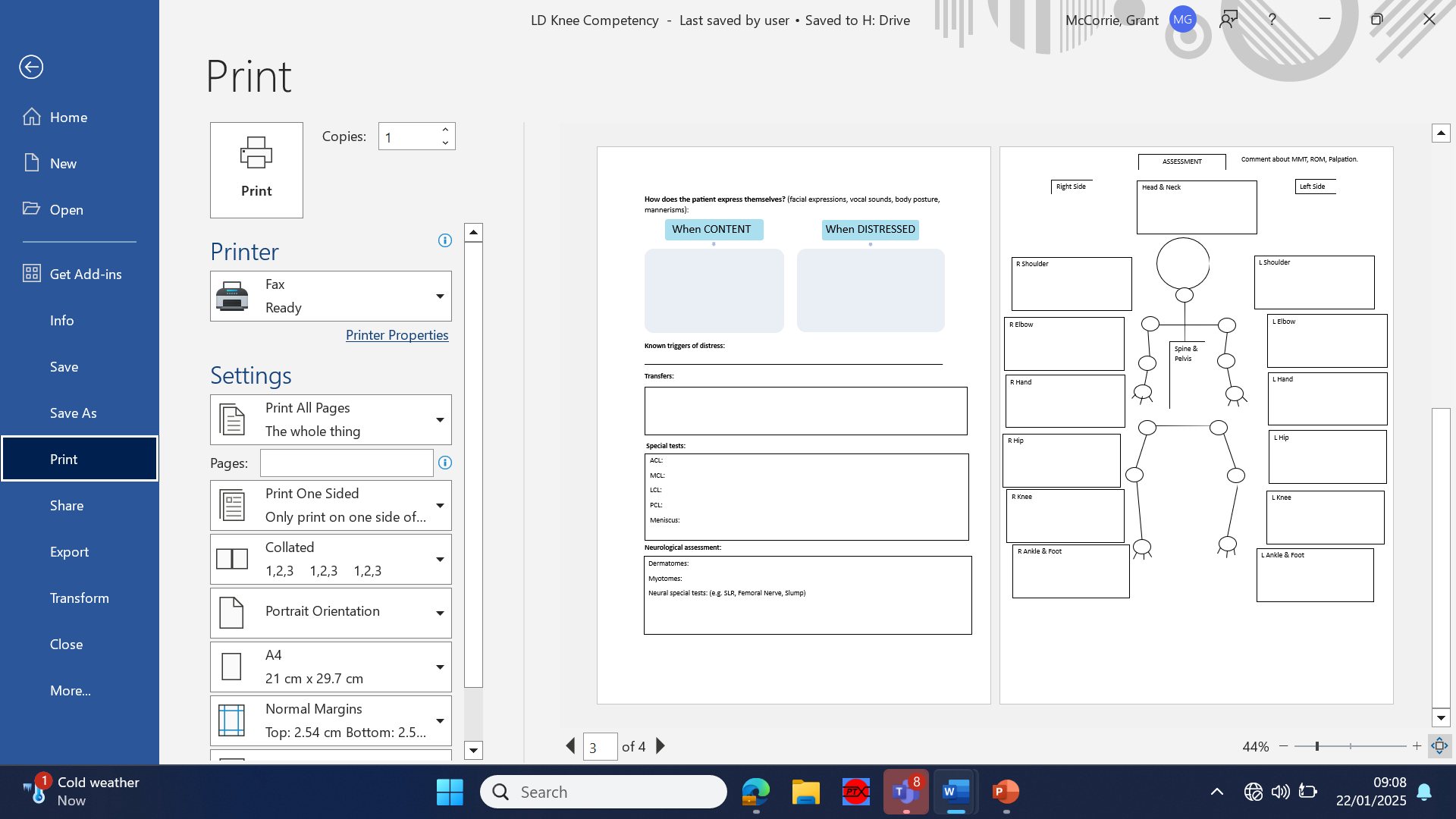 Moving forward……
The benefits to both students and service
Formal discussion - LD Network Forum
Clinical Governance NHS Lothian
QMU – Scientific poster and outline of LD services. 
CoE – Define clear design and best practice
Team strengths – SENSE framework
Q – Pulse – Compliance, quality and safety processes.
Questions
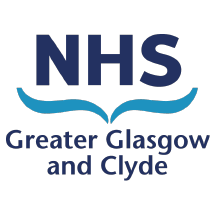 Peer Assisted Learning: OurExperience of 4:1 Model
Ashley Johnstone
Ashley.johnstone2@nhs.scot
Acting Physiotherapy Head of Service
Royal Hospital for Children, Glasgow
January 2025
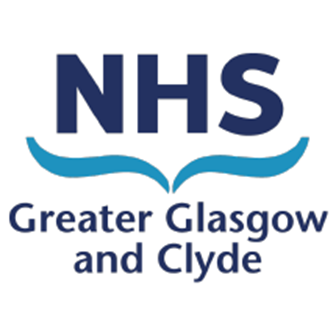 What is Peer Assisted Learning?
“the development of knowledge and skill through active help and support among status equals or matched companions”

Carr, S.E., Brand, G., Wei, L. et al. “Helping someone with a skill sharpens it in your own mind”: a mixed method study exploring health professions students experiences of Peer Assisted Learning (PAL). BMC Med Educ 16, 48 (2016). https://doi.org/10.1186/s12909-016-0566-8

AHP Peer Assisted Learning (PAL) placements | Turas | Learn
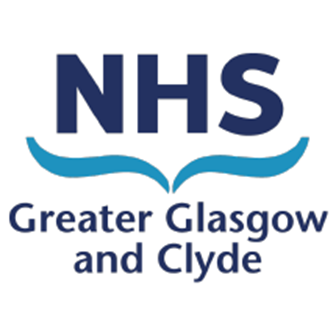 Our Placement Model
Vision of Kath Sharp for the service to embrace peer assisted learning
Paediatric physiotherapy respiratory placement
Student Team of 2:1 - 6:1 
Variations on the number of students onsite during pandemic
Embraced use of Digital
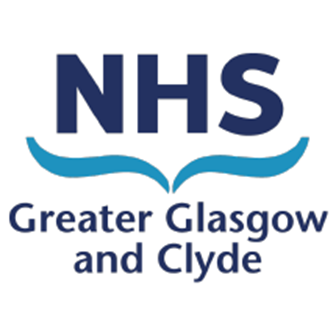 A Typical Morning…
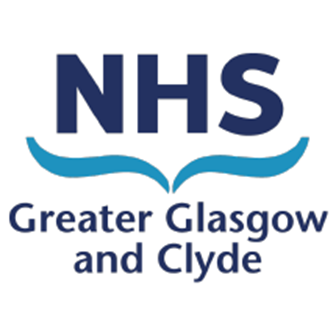 Student Perspective
Clinical reasoning together and exploring a variety of treatment techniques allowed me to increase my confidence in handling and treating paediatric patients.
This model allowed us as students to share previous experiences and knowledge amongst one another which created a positive learning environment
Having the ability to problem solve with my peers was a particular aspect of the 4:1 model that really appealed to me. This enabled me to report back to my practice educators more confidently yet still feel comfortable to ask any unresolved questions.
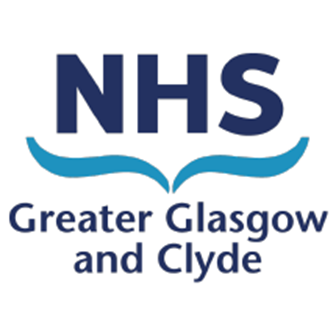 Practice Educator Perspective
My role has not been that of a teacher but as a guide to facilitate learning
It was a pleasure to observe students taking on the responsibility for their own learning and sharing their knowledge and experience with each other
Students thrive from the support of their peers to work competently and independently with their individual caseload
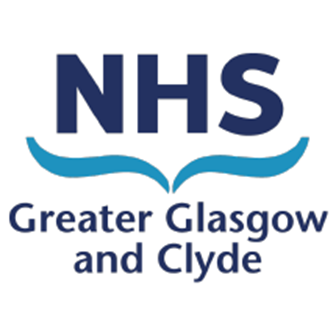 Conclusion: Peer Assisted Learning
Team work, opportunities for sharing answers, ideas, and perspectives, in a supportive environment
Promotes clinical reasoning and reflective practice
Promotes learning of softer skills in addition to technical skills 
Increased confidence 
Increased responsibility, autonomy and achievement
Prepares students to be life long learners
Prepares students to be part of the workforce
Tell me and I’ll forget, 
teach me and I may remember, 
involve me and I’ll learn. 

Benjamin Franklin
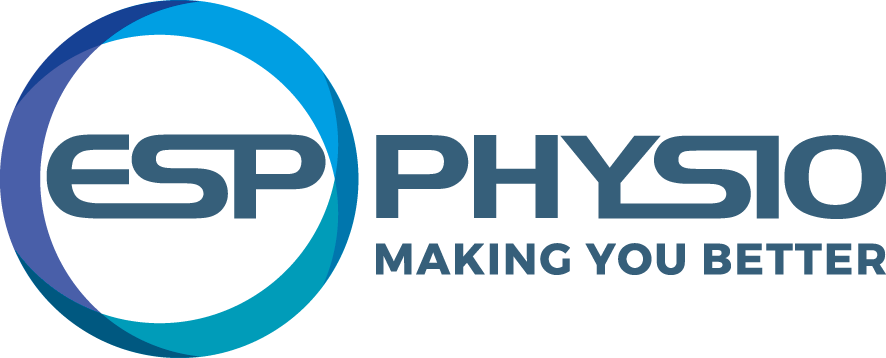 CSP Scottish Board Webinar
BACKGROUND
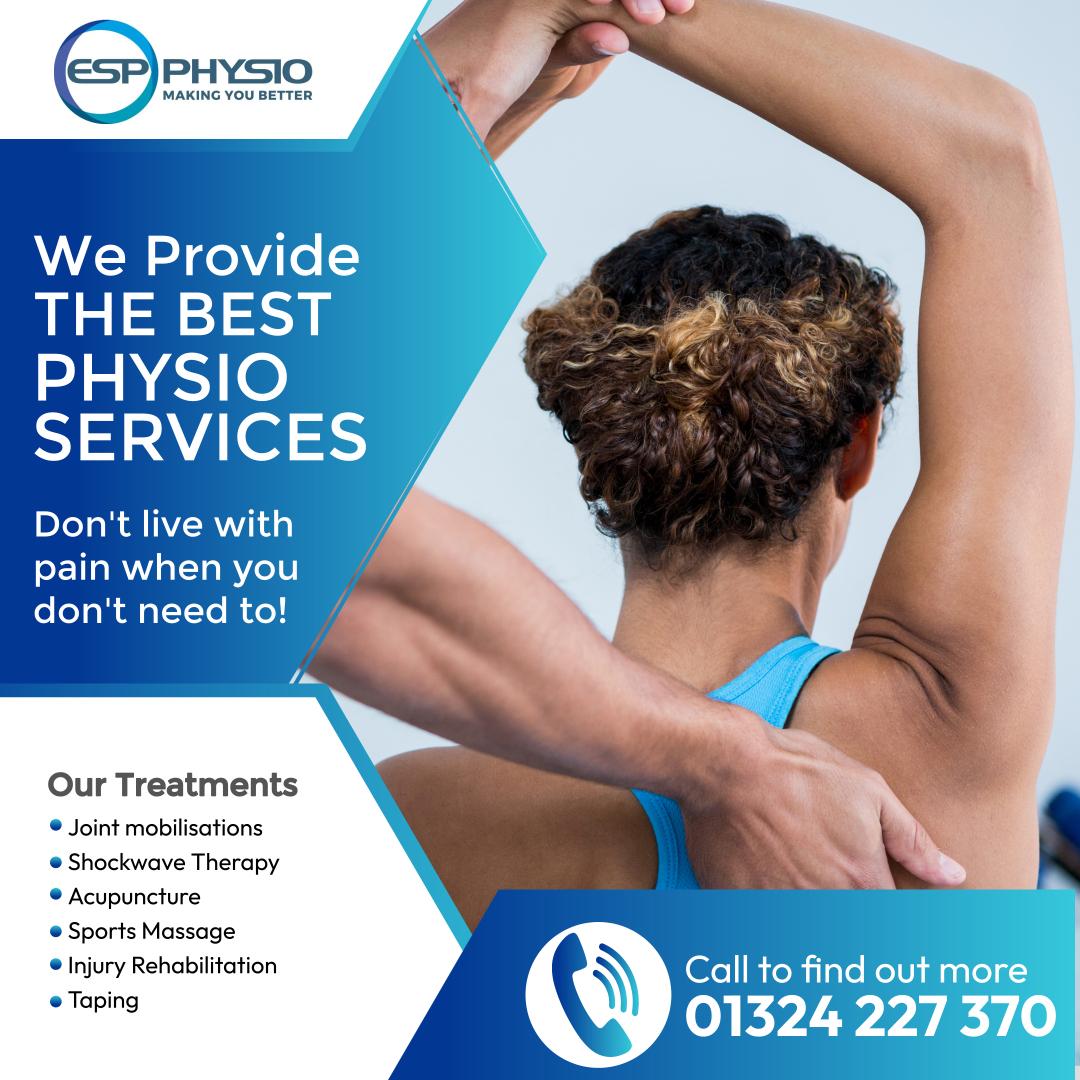 Who are we?
ESP Physio | Elite Sporting Performance Ltd
Private MSK Physio Providers
4 clinics across central Scotland
We treat patients from all walks of life 
initially specialised in sports injuries
Sporting Contracts
Stirling County RFC
Dollar Academy Rugby Teams
Growing company currently treat over 1000 patients per month
Why Take Students?
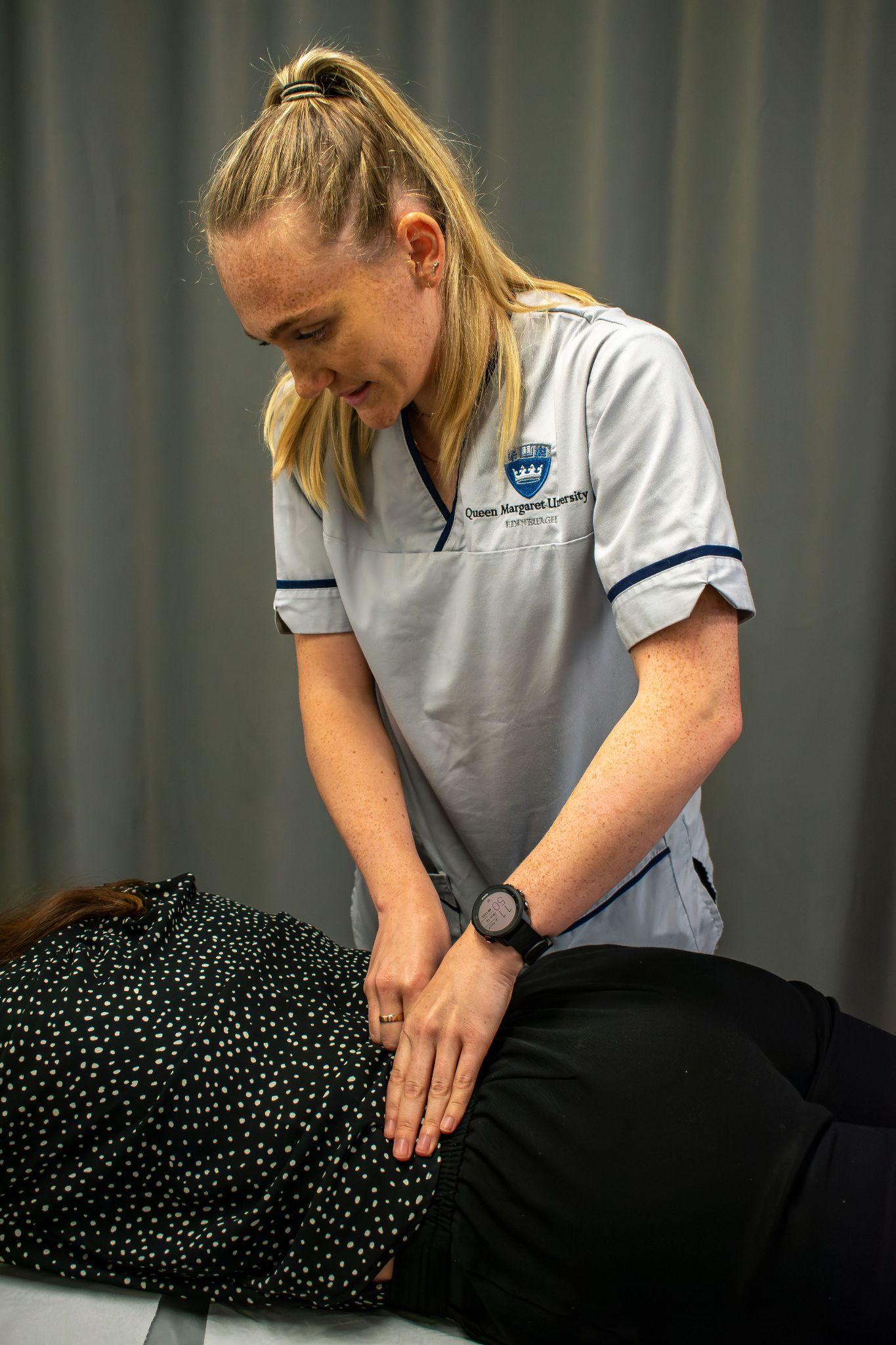 Give back to the profession 
Help the new generation of clinicians
Support QMU 
Add to our credibility as a company
Help our clinicians become better
How We Work It
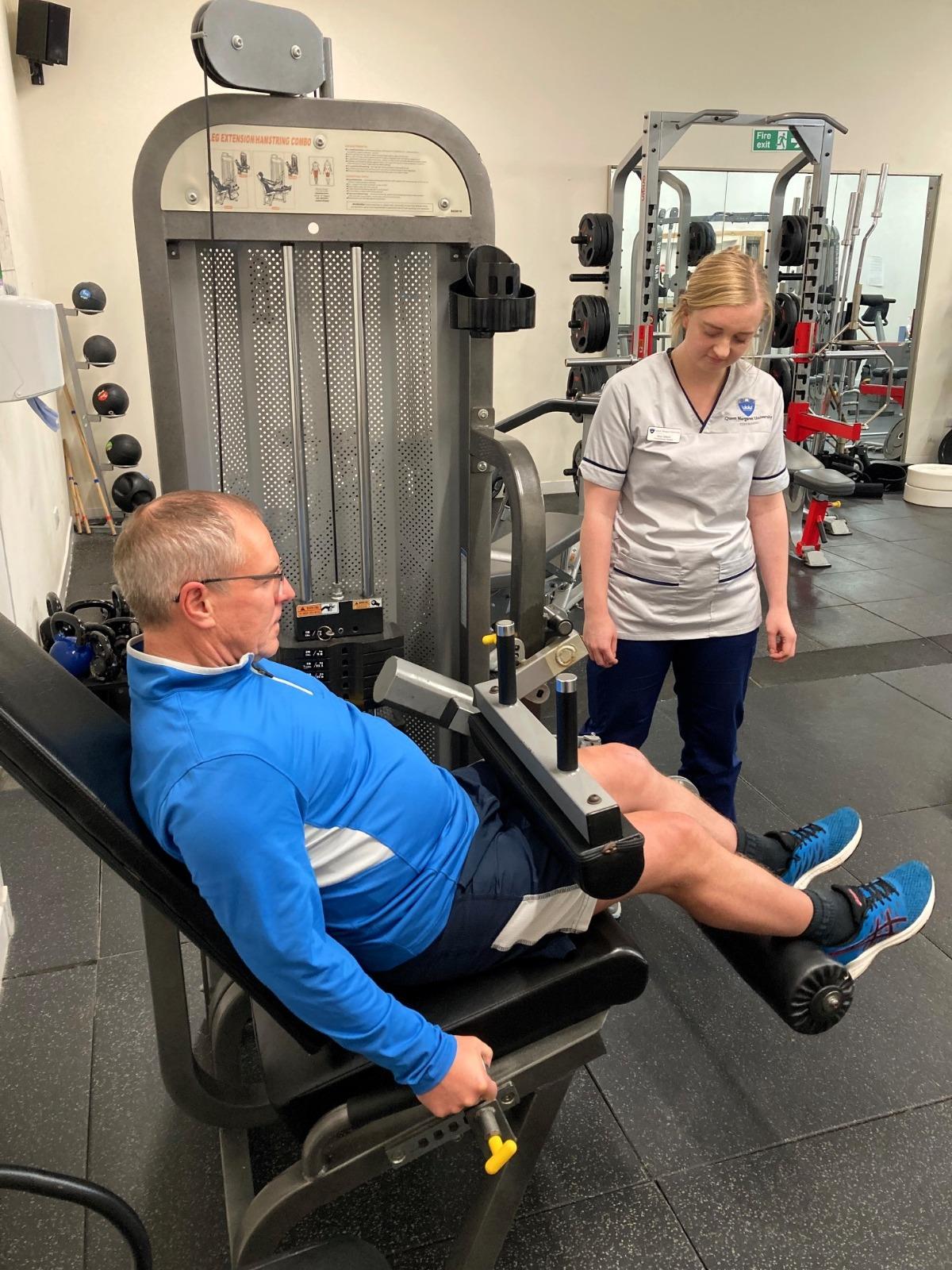 Started with QMU in 2016
Initially elective final year students 
3 physio students per year
Demand Increased!
Now students at various stages
Elective students from across UK and Europe
Opened up to 2 students per block throughout the year
What A Placement Is Like?
Clinician-Led, Self-paced
Expectations set from day 1 
Finish placement competent in Basic MSK assessment and reasoning
Students take charge of their own learning
Multiple clinicians with different background
Exposure to different clinical approaches, working to same end-goal
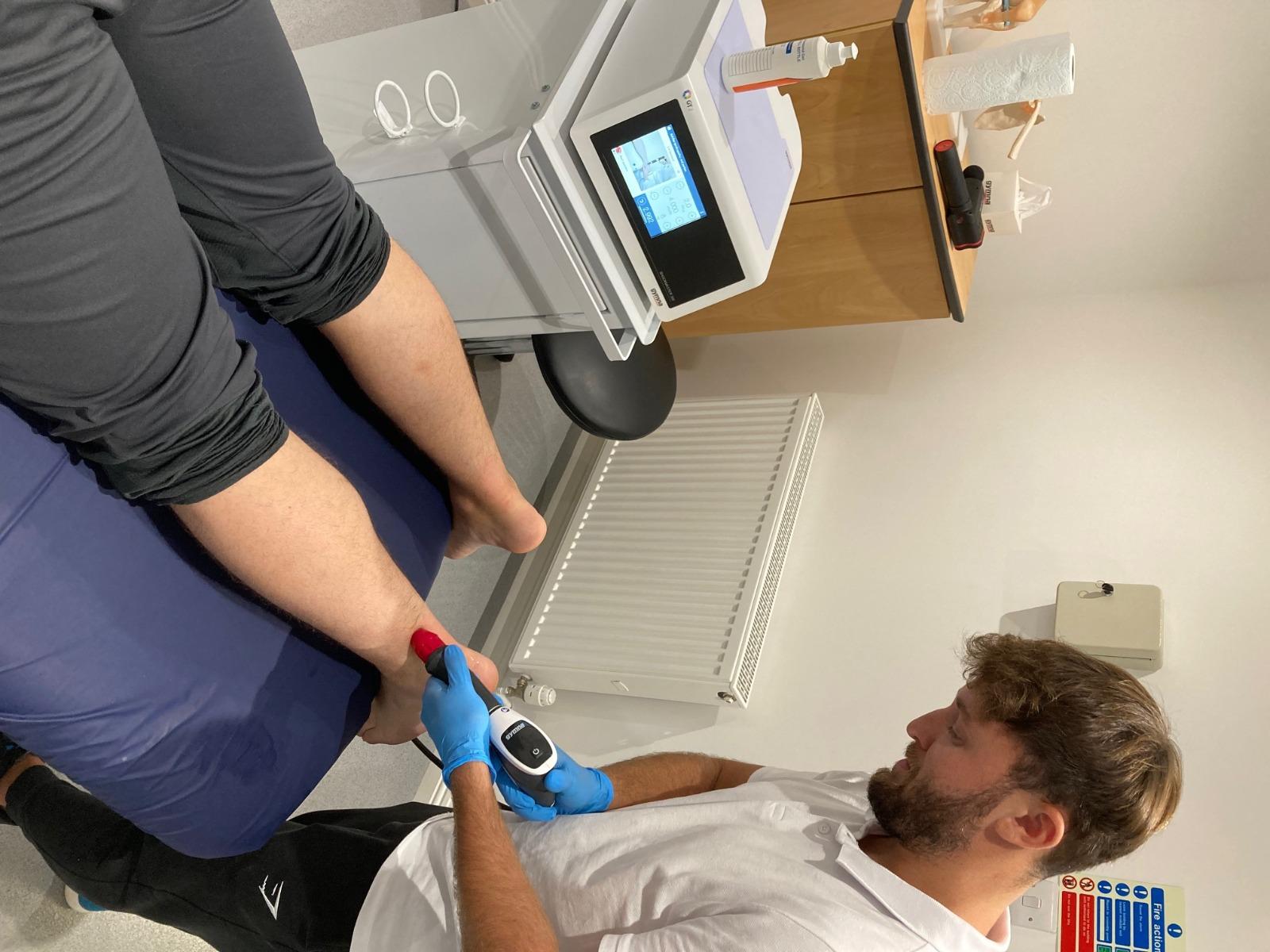 Challenges…
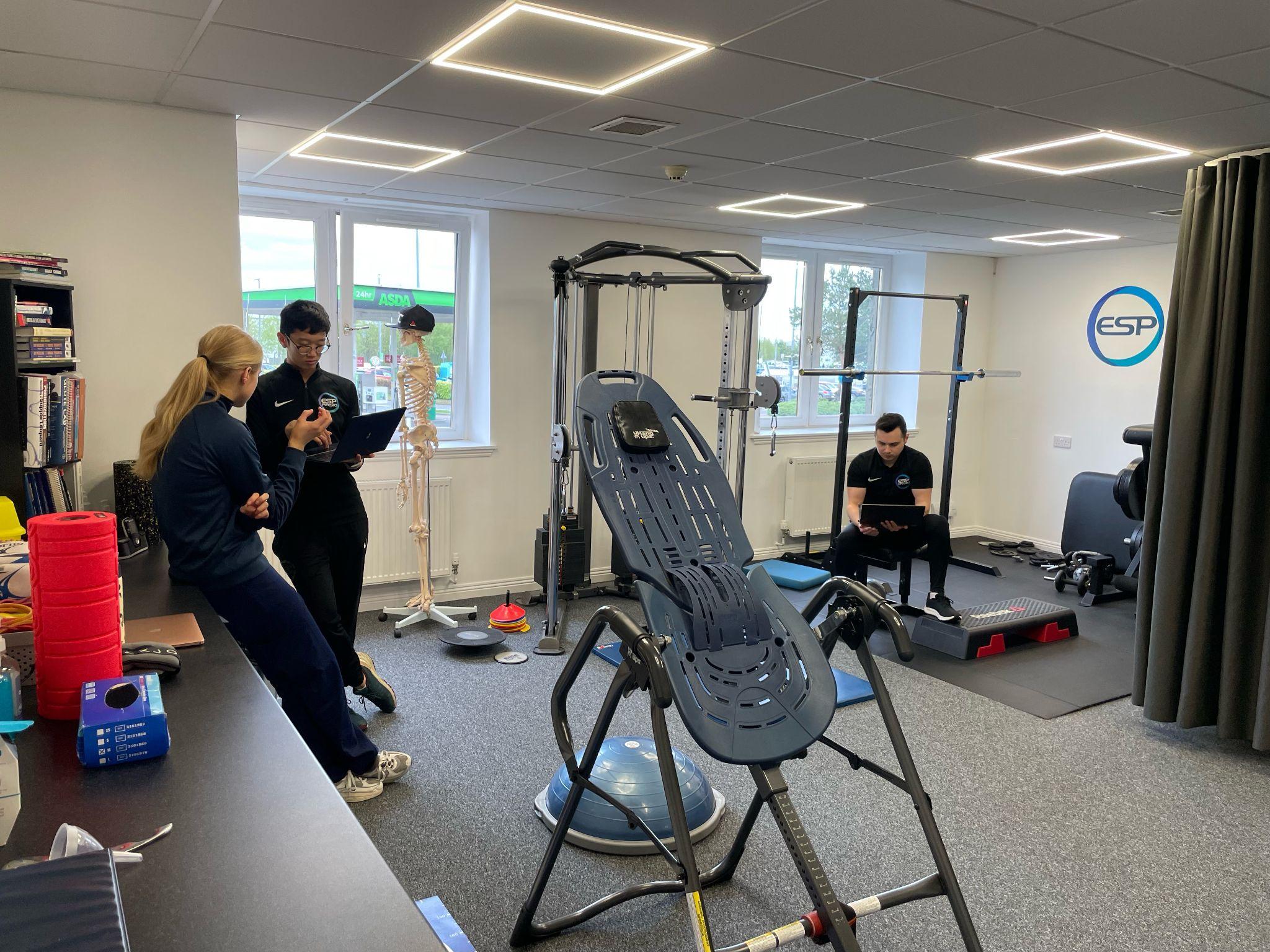 Co-ordinating the placements
Staffing - making sure we have enough cover for students when on placement
Time for our physio’s to provide mentoring and any admin
Benefits…
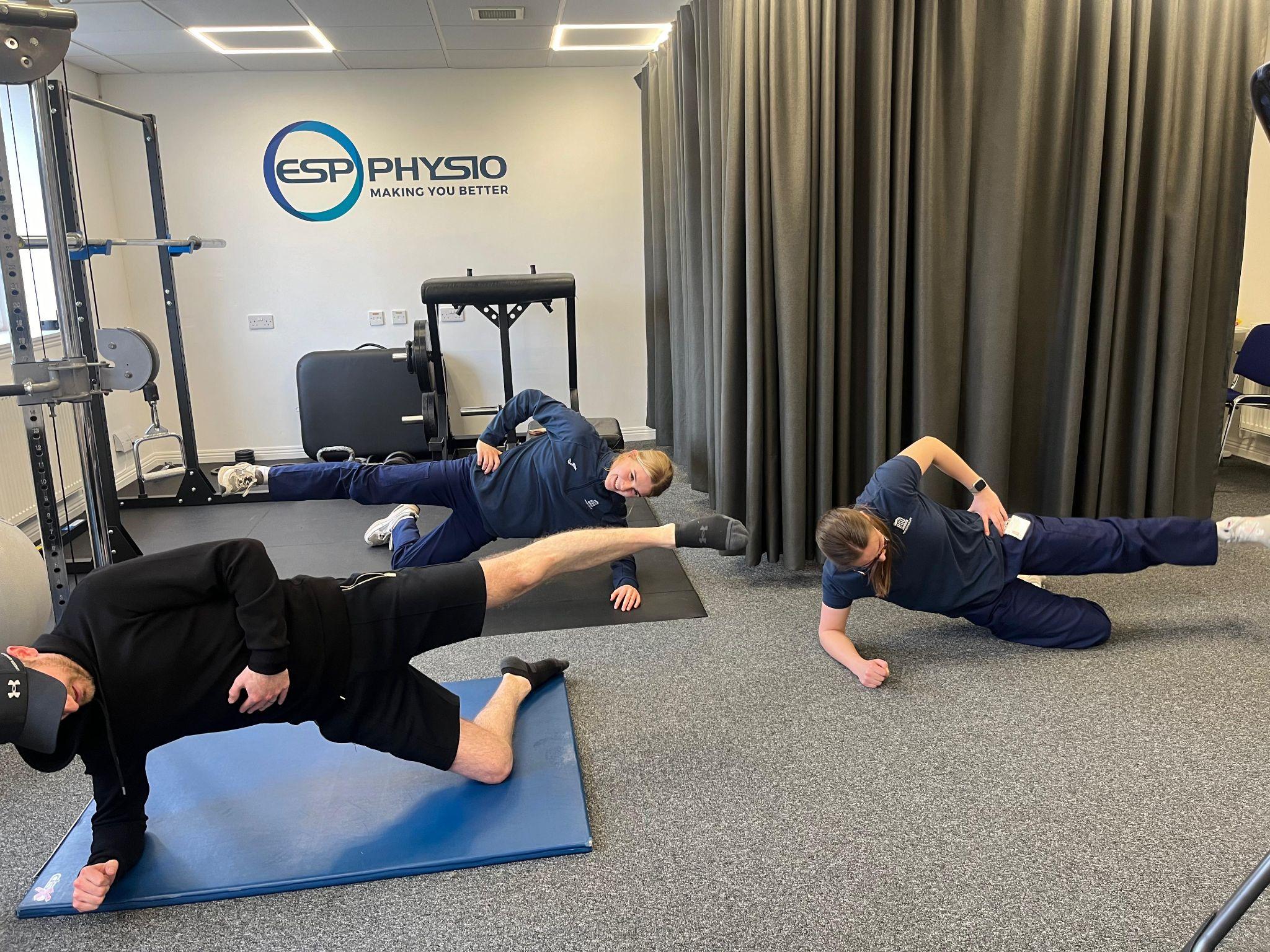 Students get a real experience of Private MSK Physio 
Feedback is positive from all parties
Staff enjoy teaching and sharing experiences 
Staff become more confident and upskill knowledge
Everyone wins
Questions?
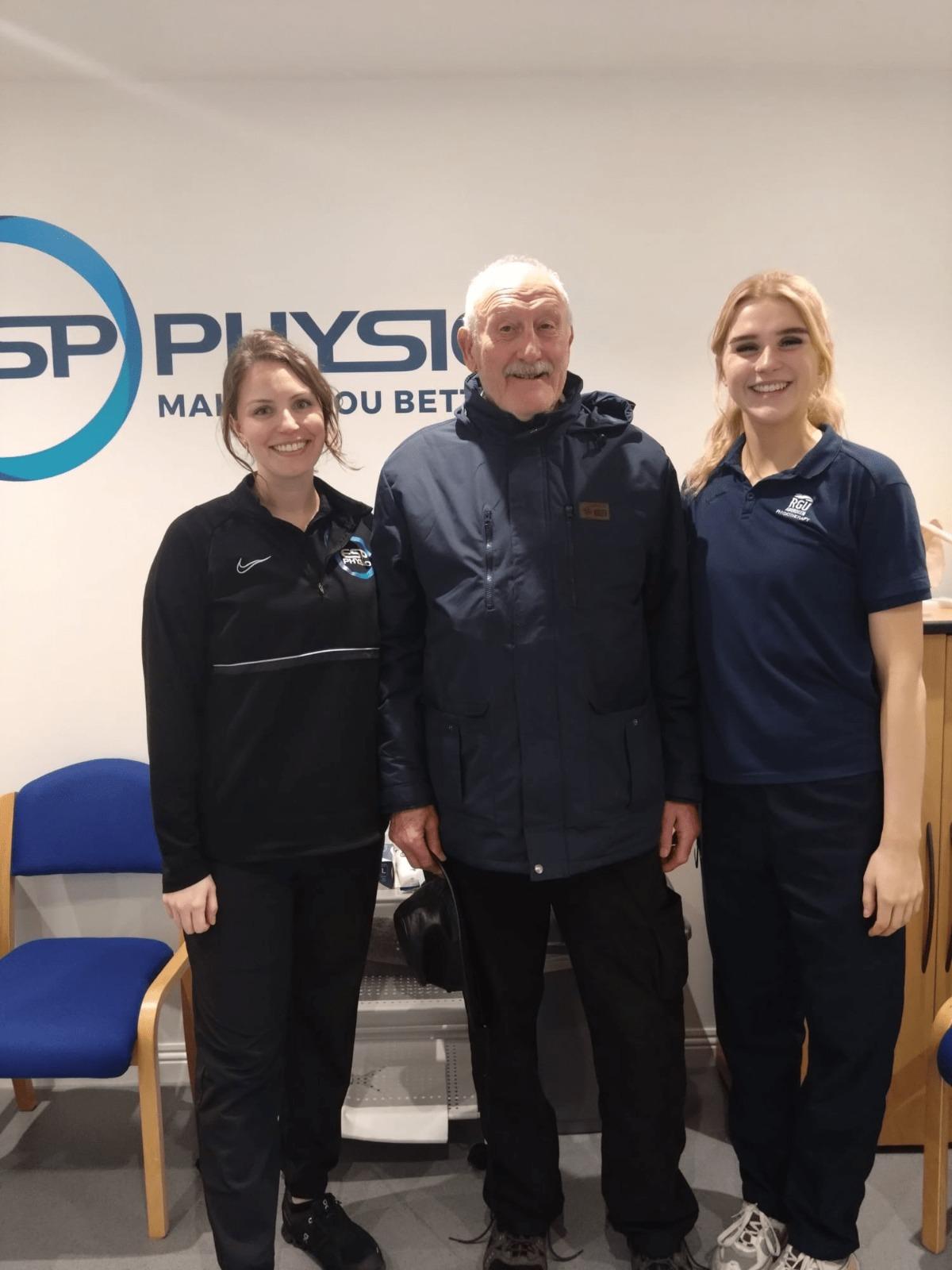 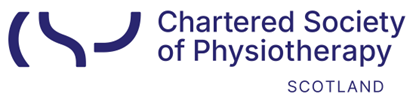 csp.org.uk/campaigns
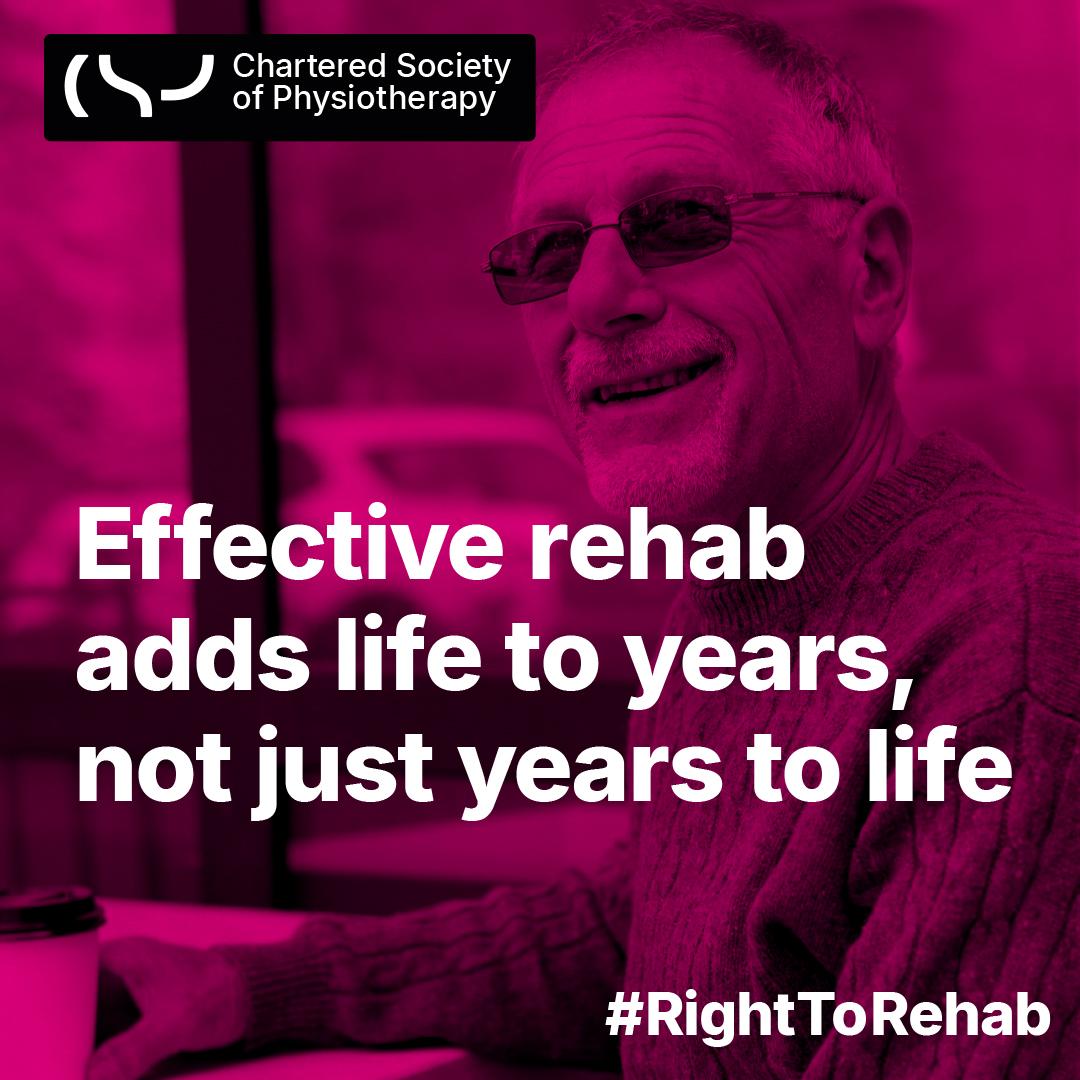 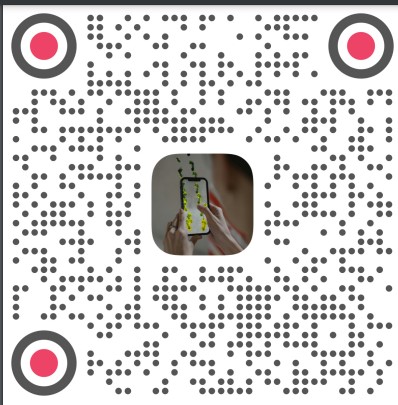 #RightToRehab and the Community Rehabilitation coalition. Team Scotland working to lobby the next Scottish Government (attending Scottish Labour Conference 21 – 23 February) 
Scotland needs more Physios –MSP letter writing campaign
Team Scotland campaigns driven by member need (including loss of rehabilitation space, loss of aquatic physiotherapy services and facilities)
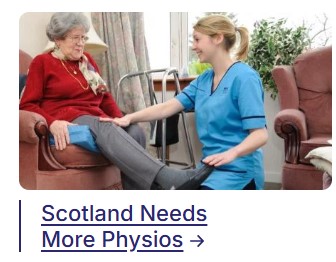 Scan QR code above to view Alice’s Road to Recovery
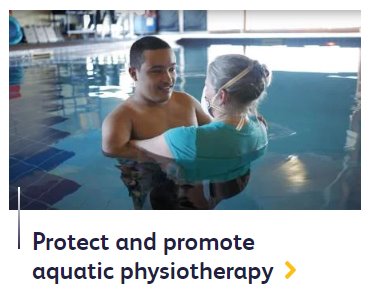 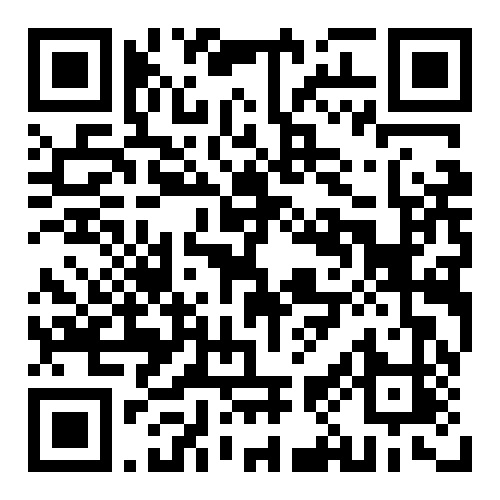 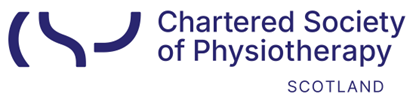 Stay in touch with us
Web: https://www.csp.org.uk/networks/nations-regions/scotland/csp-scottish-board X: @ScotBoardCSP

CSP country emails: csp.org.uk/emailpreferences